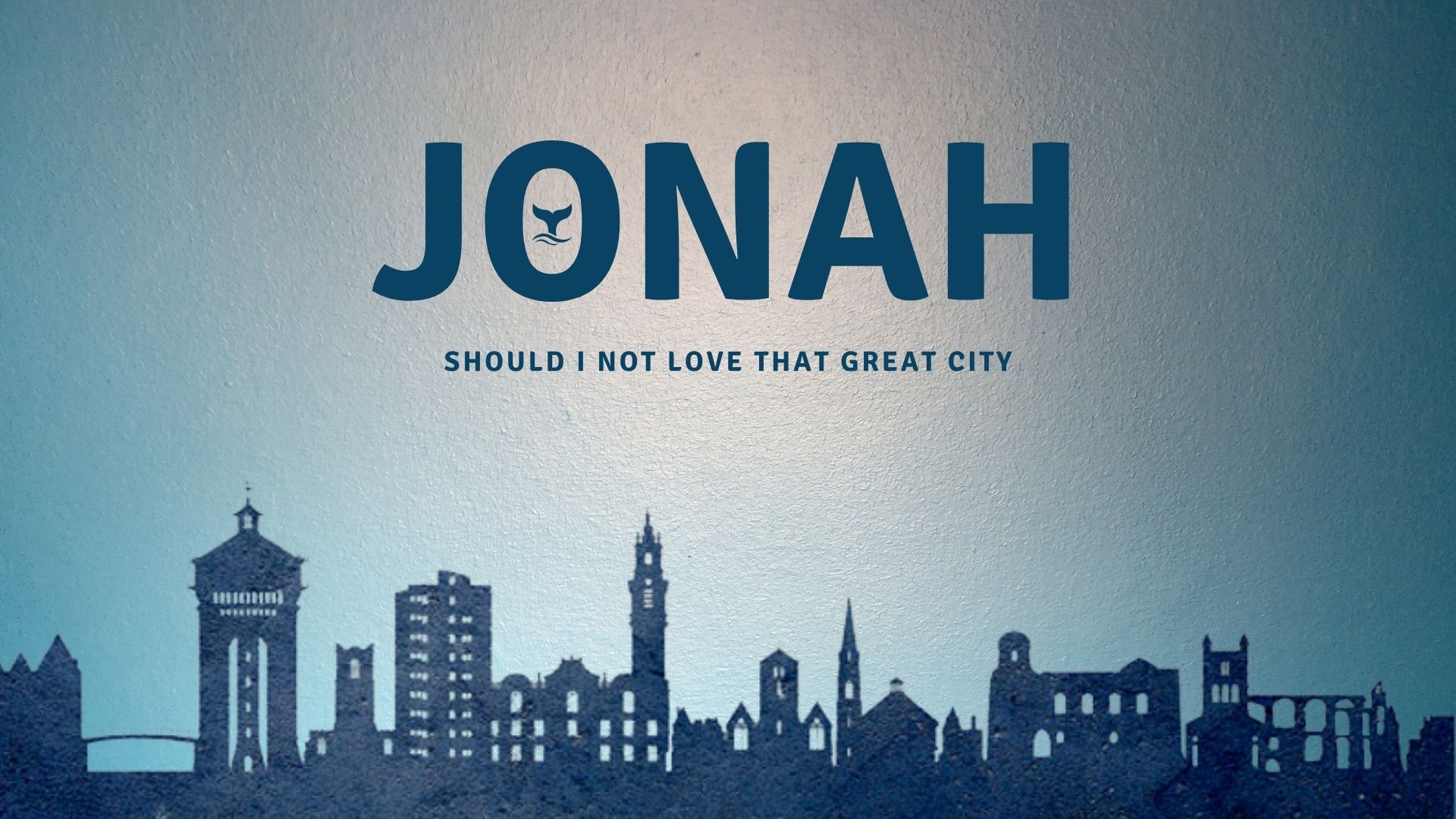 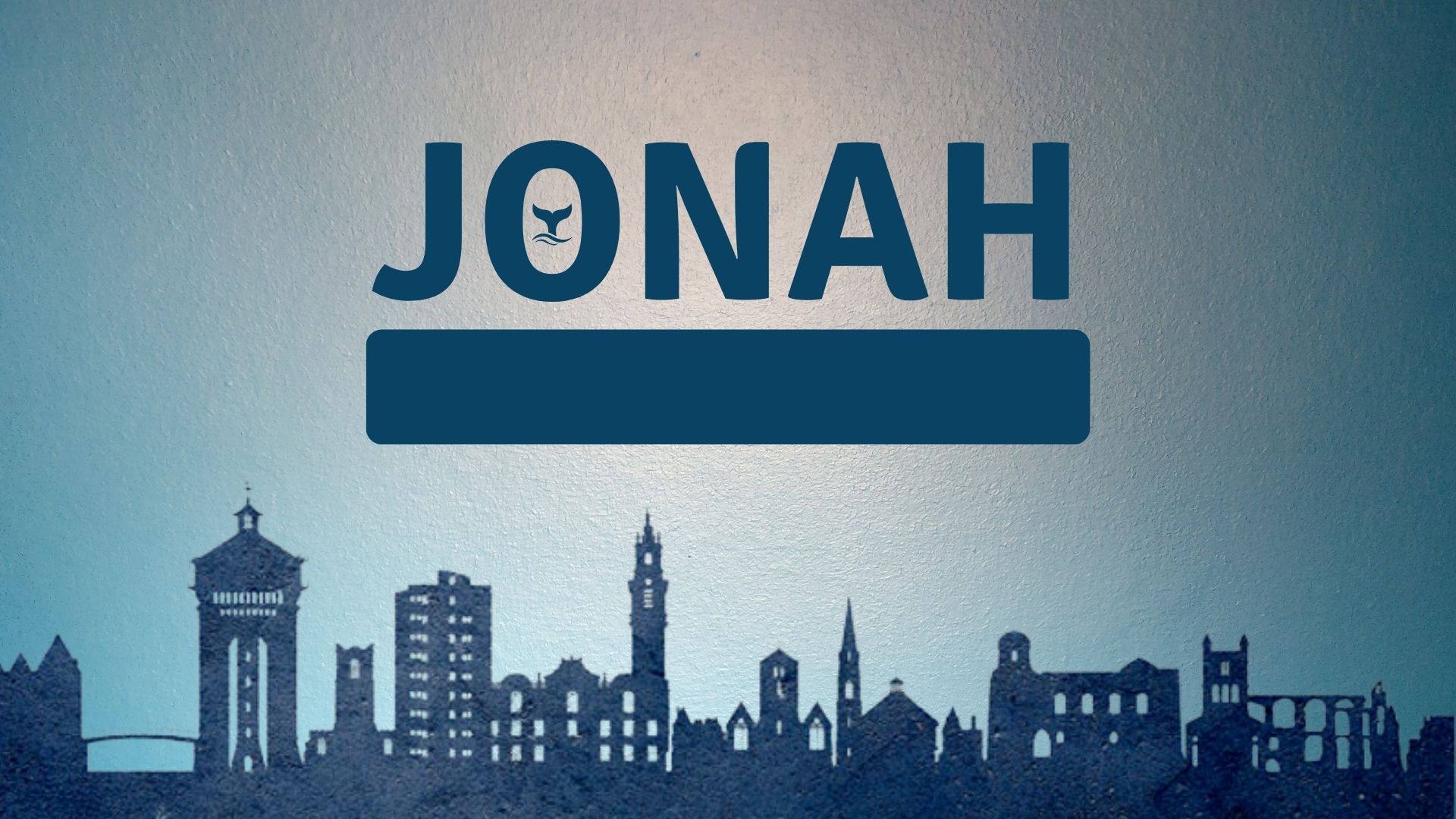 ONE GREATER THAN JONAH
38 One day some teachers of religious law and Pharisees came to Jesus and said, “Teacher, we want you to show us a miraculous sign to prove your authority.” 
Matthew 12:38-39 NLT
39 But Jesus replied, “Only an evil, adulterous generation would demand a miraculous  sign; but the only sign I will give them is the sign of the prophet Jonah. 
Matthew 12:38-39 NLT
40 For as Jonah was in the belly of the great fish for three days and three nights, so will the Son of Man be in the heart of the earth for three days and three nights. 41 “The people of Nineveh will stand up against this generation on judgment day and condemn it, for they repented of their sins at the preaching of Jonah. Now someone greater than Jonah is here—but you refuse to repent
Matthew 12:40-42 NLT
41 “The people of Nineveh will stand up against this generation on judgment day and condemn it, for they repented of their sins at the preaching of Jonah. 
Matthew 12:40-42 NLT

4 Jonah began by going a day’s journey into the city, proclaiming, ‘Forty more days and Nineveh will be overthrown.’
Jonah 3:4 NIV
27 And as it is appointed unto men once to die, and after that the Judgment 
Hebrews 9:27 KJV
41 “The people of Nineveh will stand up against this generation on judgment day and condemn it, for they repented of their sins at the preaching of Jonah. 
Matthew 12:40-42 NLT
5 The Ninevites believed God…all of them, from the greatest to the least, put on sackcloth…the king of Nineveh (proclaimed) …Let everyone call urgently on God. Let them give up their evil ways and their violence. 9 Who knows? God may yet relent and with compassion turn from his fierce anger so that we will not perish.’ 10 When God saw what they did and how they turned from their evil ways, he relented and did not bring on them the destruction he had threatened.
Jonah 3: 5-10 NIV
9 Who knows? God may yet relent and with compassion turn from his fierce anger so that we will not perish.’
Jonah 3:9 NIV
“For God so loved the world that He gave His only begotten son so that whosoever believes in Him will not perish but have eternal life. John 3:16 

Come unto Me, all you who labour and are heavy laden, and I will give you rest.” Matthew 11:28

All those the Father gives me will come to me, and whoever comes to me I will never drive away. John 6:37
Truly, truly, I say to you, whoever hears my word and believes him who sent me has eternal life. He does not come into judgment, but has passed from death to life. John 5:24 

 25Jesus said to her, ‘I am the resurrection and the life. The one who believes in me will live, even though they die; 26 and whoever lives by believing in me will never die. Do you believe this?’
John 11:25-26 

Everyone who calls on the name of the Lord
will be saved. 
Rom 10:13
For He made Him who knew no sin
to be sin for us,
that we might become
the righteousness of God
in Him.
2 Corinthians 5:21 KJV

JESUS IN MY PLACE
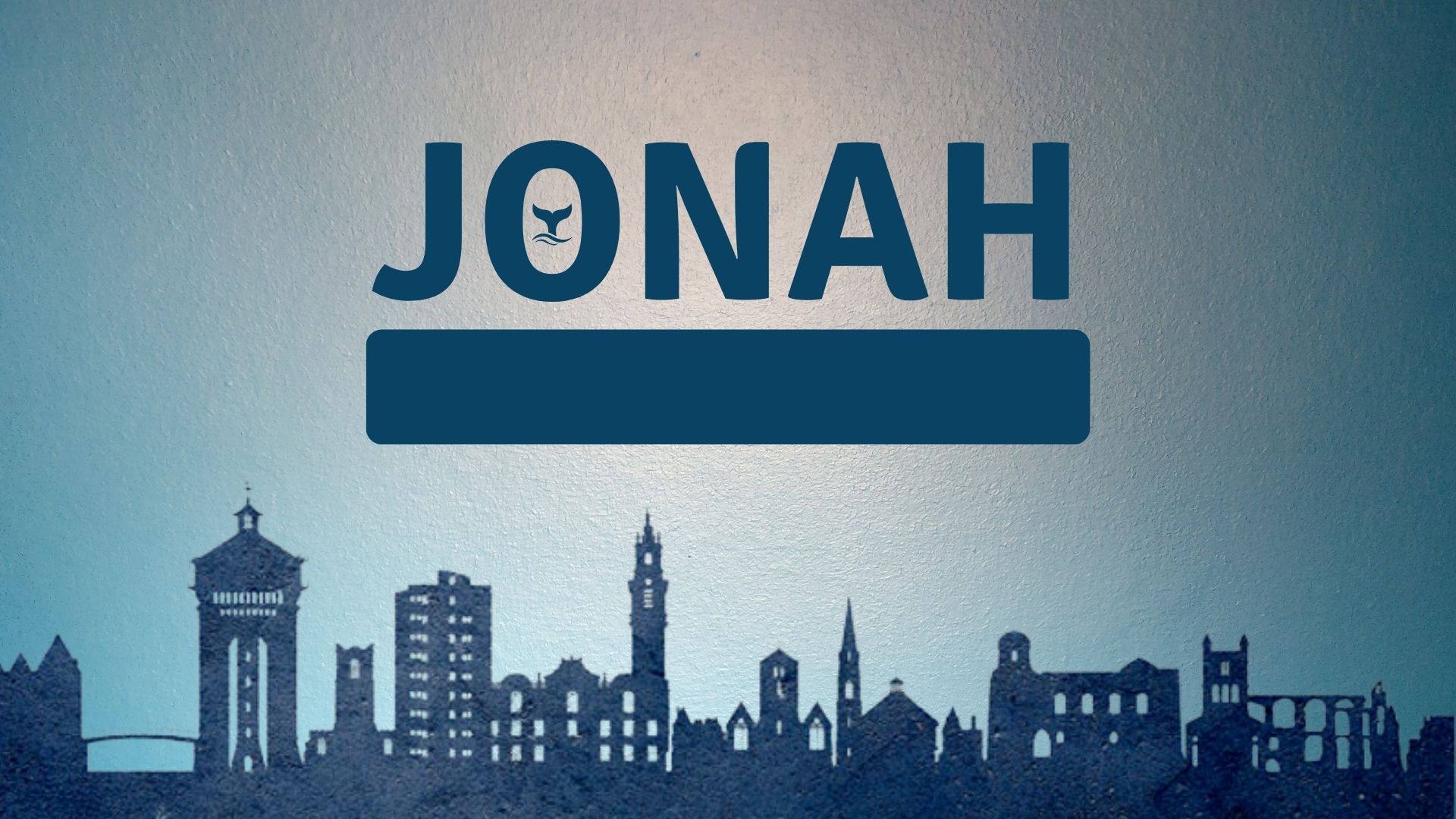 ONE GREATER THAN JONAH
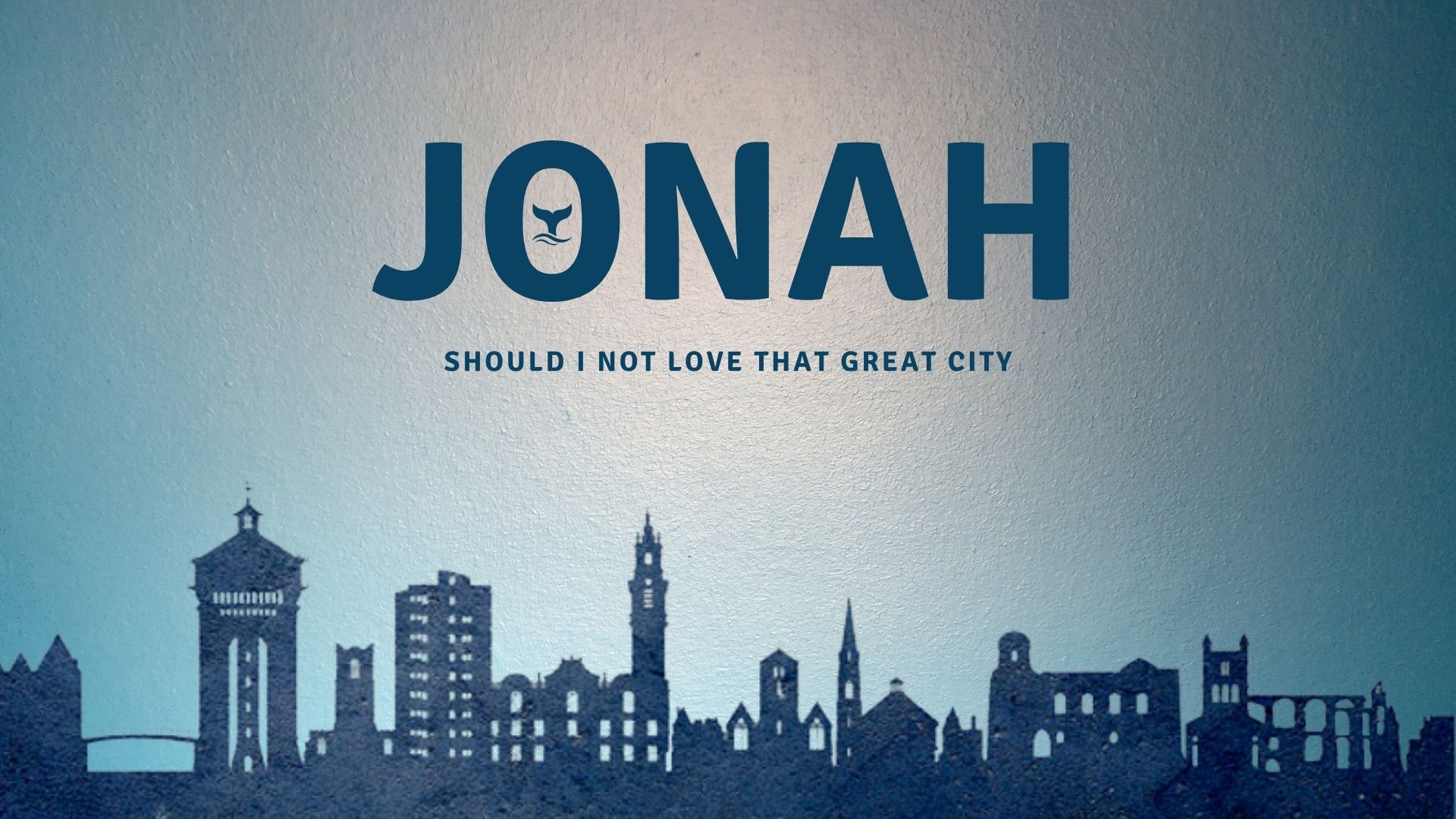